PLANIFICACIÓN  CLASES VIRTUALESSEMANA N°21FECHA : 17/08/2020
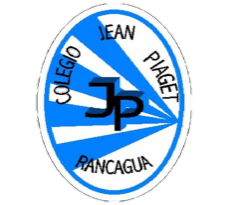 Colegio Jean Piaget
Mi escuela, un lugar para aprender y crecer en un ambiente saludable
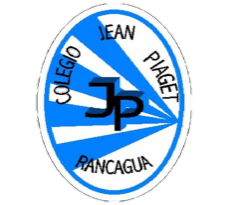 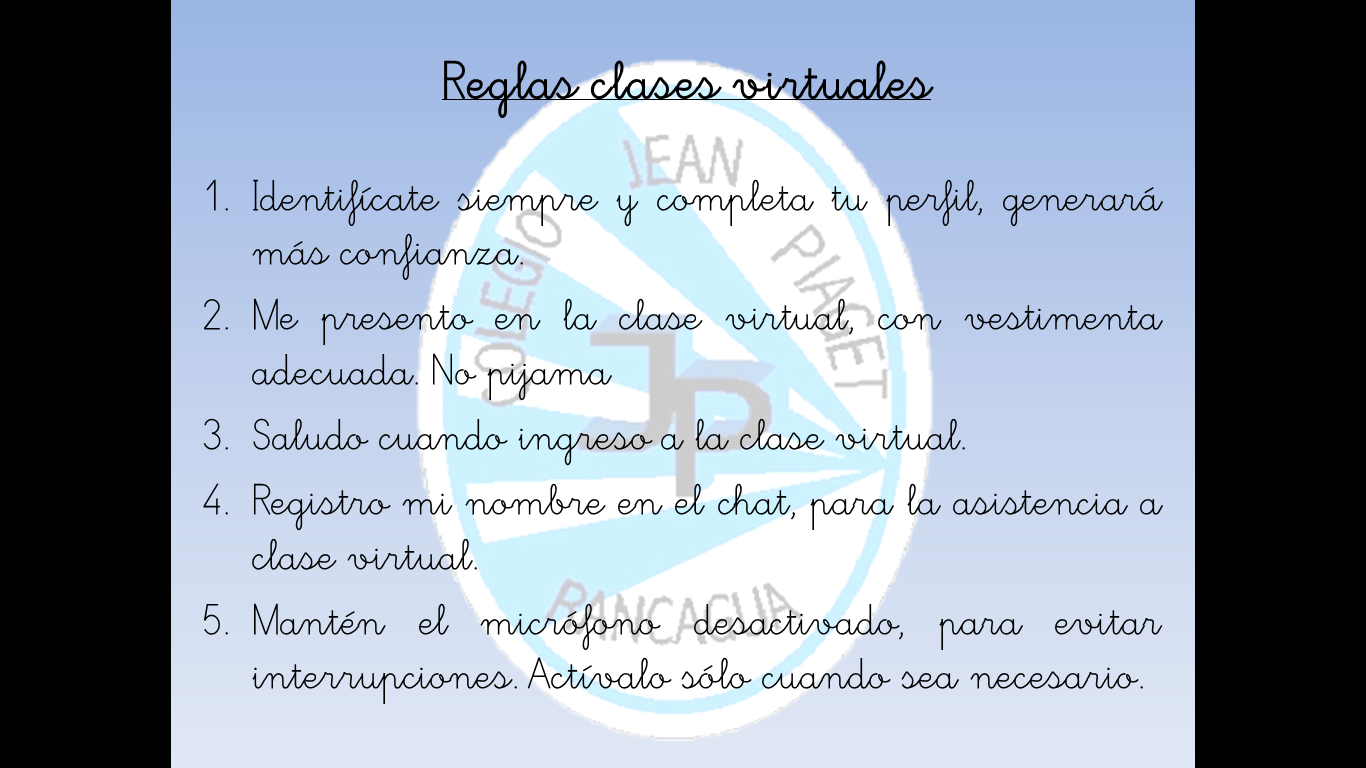 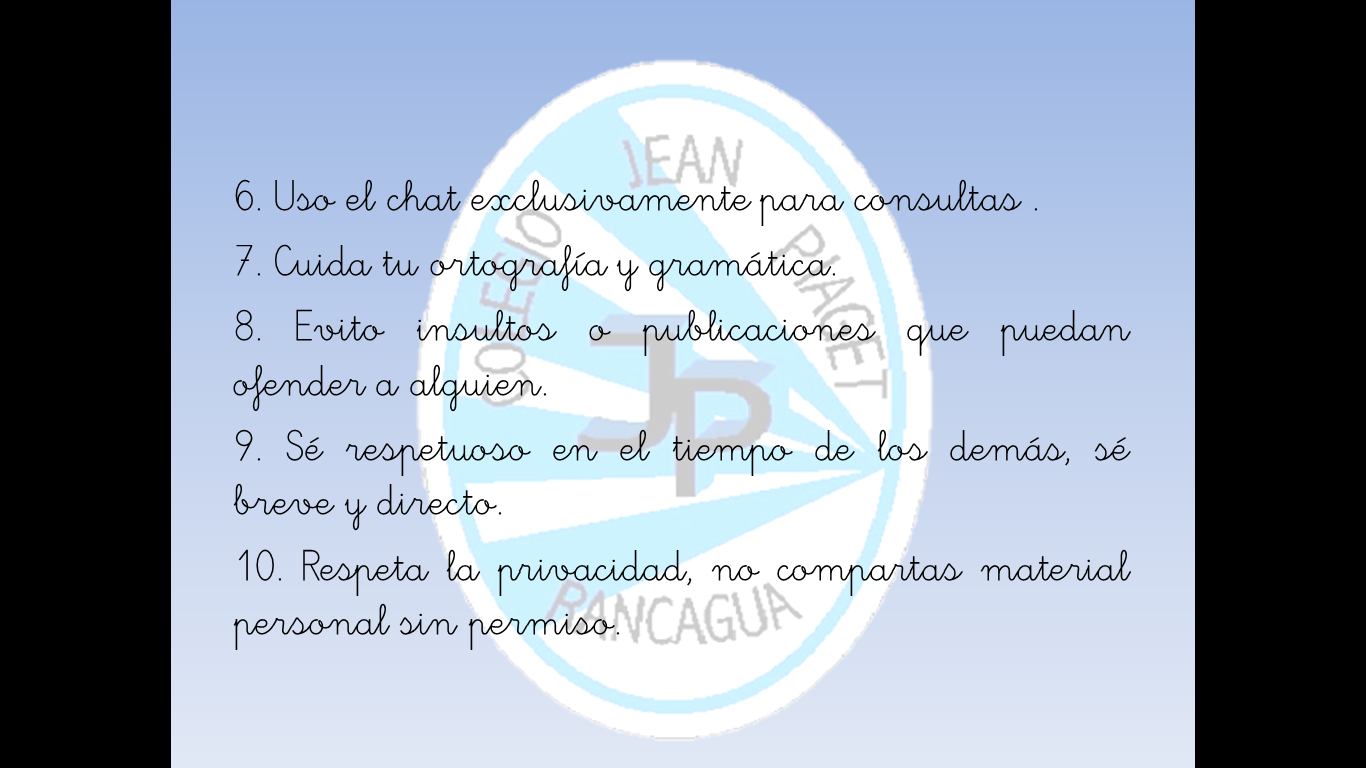 Importante:
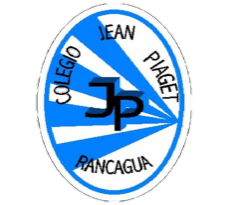 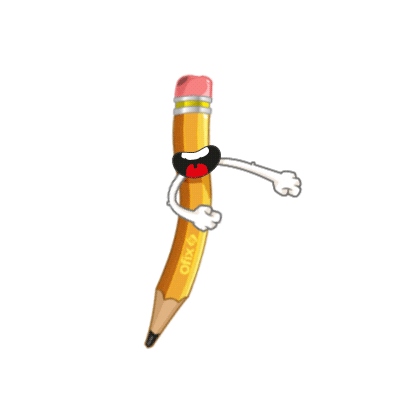 Cuándo esté la animación de un lápiz, significa que debes escribir en tu cuaderno
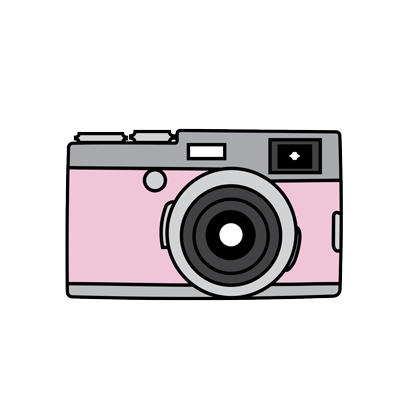 Cuándo esté esta animación de una cámara fotográfica, significa que debes mandar reporte sólo de esa actividad (una foto de la actividad)
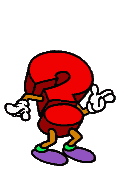 Cuándo esté esta animación de un signo de pregunta, significa que debes pensar y analizar, sin escribir en tu cuaderno. Responder de forma oral.
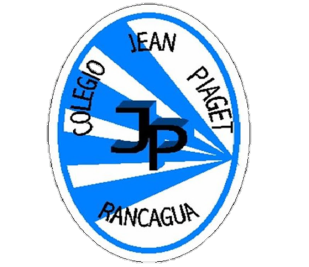 InicioActivación Conocimientos Previos
1.-¿Recuerdas que son las habilidades motrices básicas hemos trabajo?
2.-¿Cuántas habilidades motrices hemos trabajo?
3.-¿Para que nos sirven nuestras habilidades motrices?
4.-¿Recuerdan cuáles son las capacidades físicas básicas?
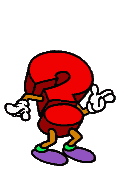 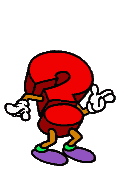 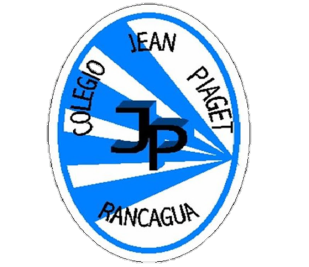 Motivación
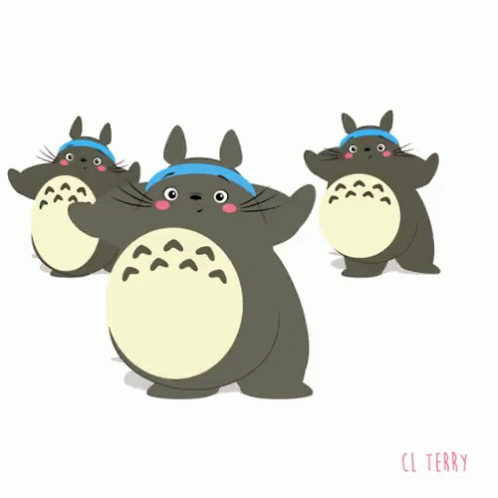 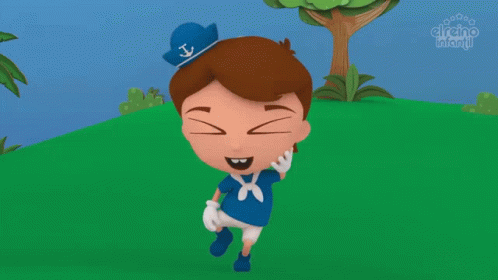 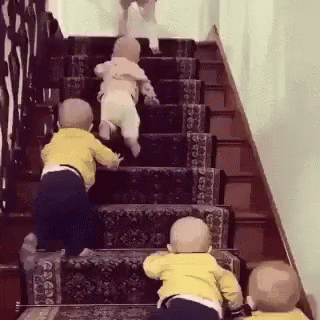 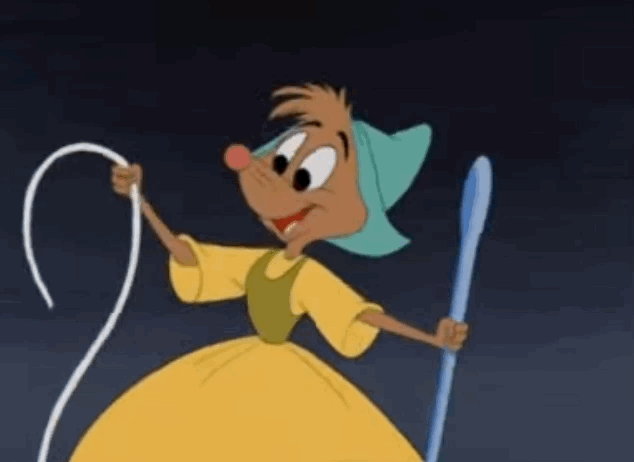 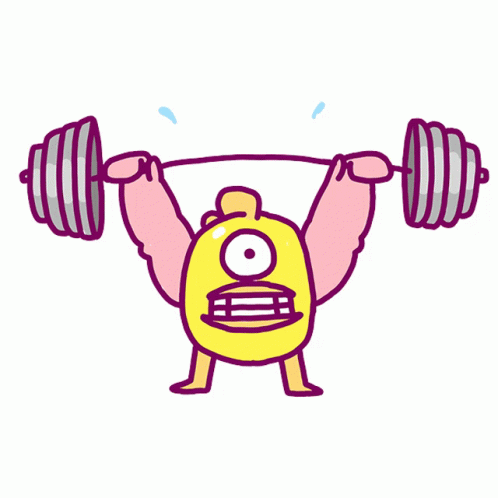 Habilidades Motrices Básicas
Capacidades Físicas Básicas
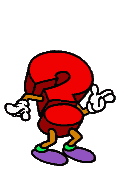 Acciones Motrices
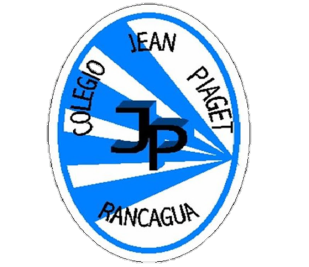 Desarrollo de la clase
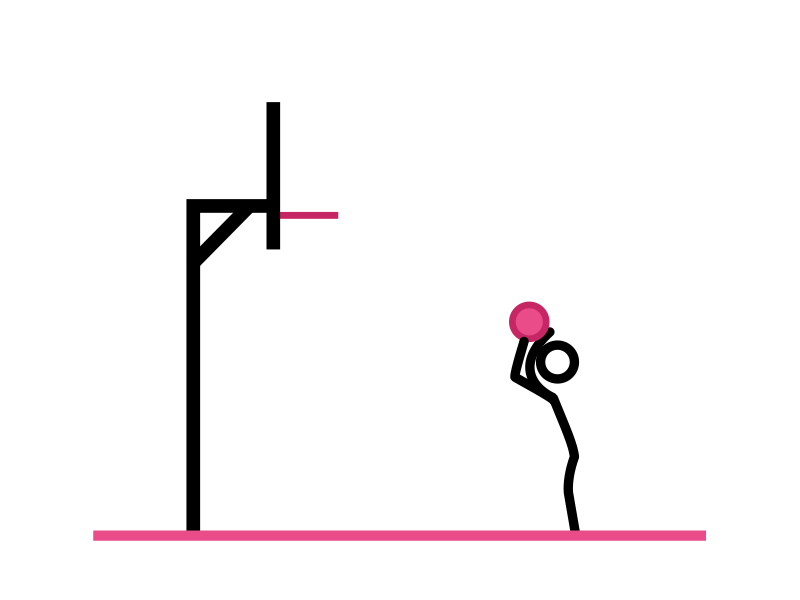 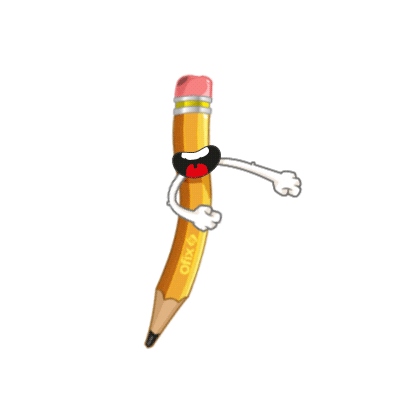 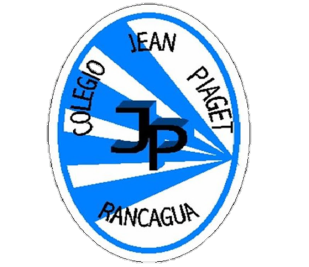 Desarrollo de la clase
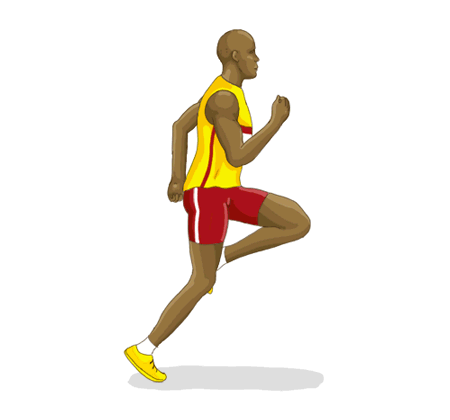 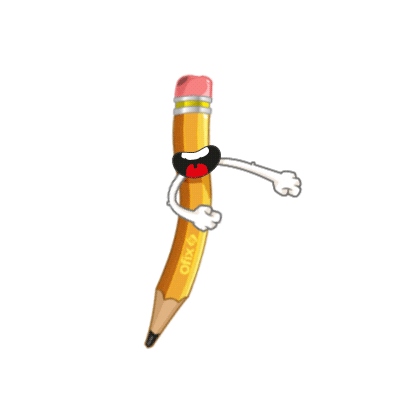 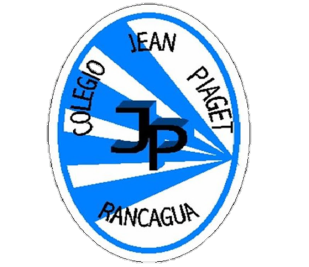 Desarrollo de la clase
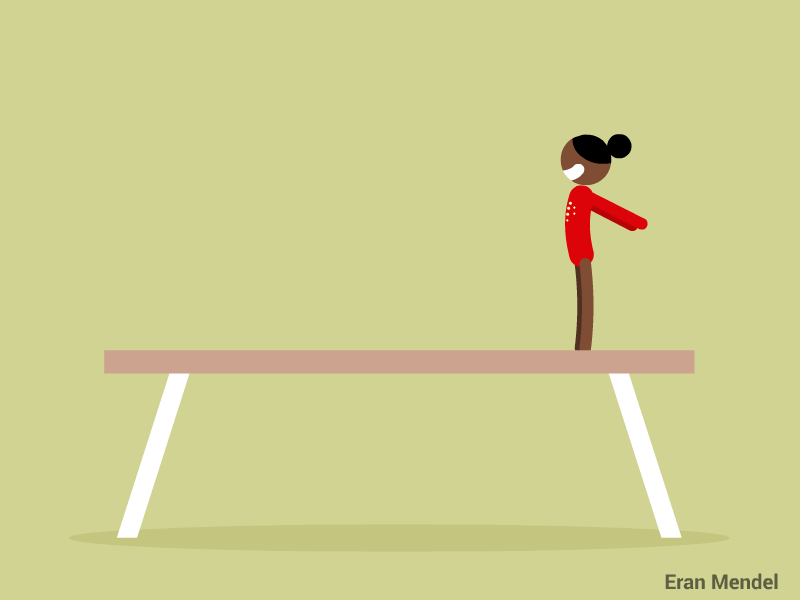 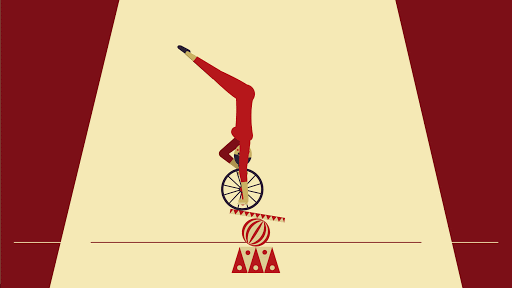 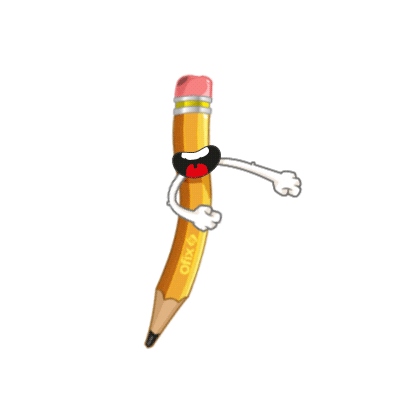 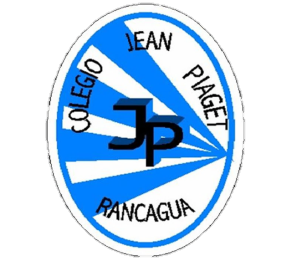 TICKET DE SALIDA
Educación  Física
SEMANA 21
CIERRE
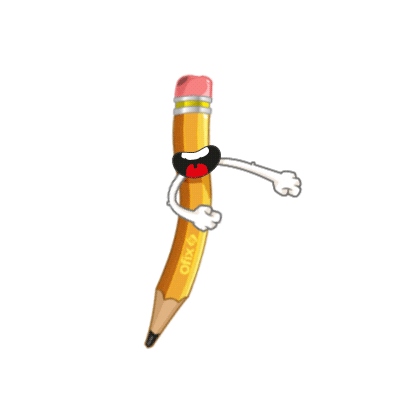 1) ¿De qué manera te pueden ayudar a tu vida diaria los ejercicios de locomoción y manipulación realizados en clases?

2) ¿Crees tú que lograste un control de las habilidades motrices básicas trabajadas en clases? ¿Por qué?

3)¿Lograste comprender y reconocer los conceptos de habilidades motrices, acciones motrices y capacidades físicas básicas?¿Por qué?
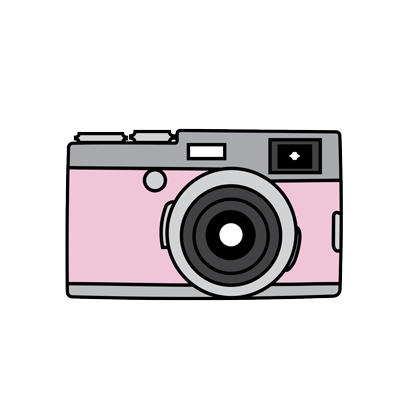 Enviar fotografía de este ticket de salida al: 
Correo: marcos.lucero@colegio-jeanpiaget.cl
Celular:+56964515300